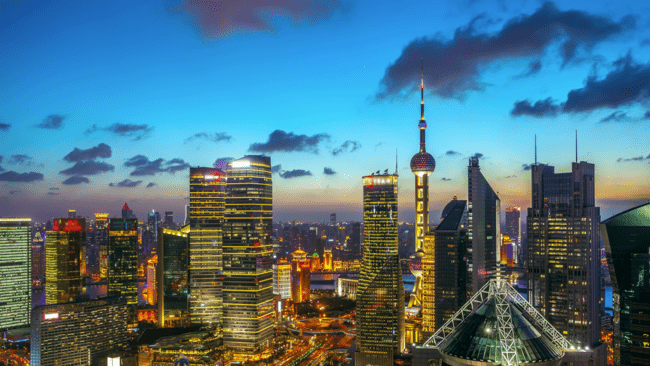 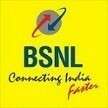 Smart Cities- BSNL Offerings
Contents
Smart Cities: Indian Perspective
BSNL Service Offerings
Our Credentials & Case Studies
India is experiencing rapid pace of urbanization with urban population expected to reach 590 Million by 2030
Population (In Millions) over Years
As per the 2011 Census, India’s cities are home to 377 million people, representing all sections of India’s society
Decadal Growth rate urban areas @ 31%
53 One    Mn+ cities in 2011 from 35 in 2001
1/3 of population  urban migrants
Improved Standard of Living
Rural to Urban Migration
Causes
Source: Census 2011
Population Growth Rate
Expansion of Industry and Trade
Expansion of Urban Areas
270 million people net increase  in working age population
70% new employment generated in Cities
GDP to be 5 times by 2030
Source: India’s Urban awakening: Building inclusive cities, sustaining economic growth, Mckinsey Global Institute, 2010
Hence there is a need to build smart cities that are smart not only physically but also technologically
Challenges due to increasing urbanization
These challenges give rise to the never ending cycle of Poverty
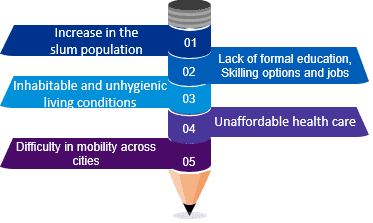 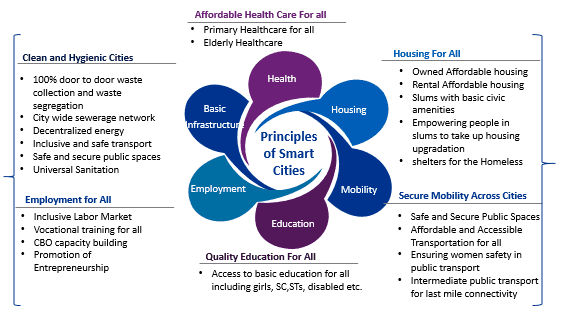 Affordable
There is a need to build cities that are based on 4 aspects of inclusiveness
Accessible
Equitable
Sustainable
Smart Cities for Urbanization: India’s Perspective
A  smart city with  coordinated leadership and  collaboration across  government, industry and  business, which leads the  way and connects with its  citizens
A city that applies  technology
and innovation to  ensure a cleaner and  more sustainable  future
Smart Cities has different connotation in India, than say, Europe. No universally accepted Definition!. Even within India, the idea of Smart City varies by stakeholders and cities. It is driven by,

level of existing degree of development
willingness to change and reform     
        resources and aspirations of the city   
        residents residents

Smart Cities Mission follows an India-centric approach - citizen driven, comprehensive and interconnected.

A Smart City is a city that harnesses  emerging technologies such as the  Internet of Things, Artificial  Intelligence, Machine Learning and  Big Data in order to make it more  liveable, workable and sustainable.
A city that makes  life easier for  everyone, which  uses smart  technology in its  public places, and  that develops  new ways of  connecting  people and  improving city  amenity
A city that invests  in innovation and  provides a roadmap  and infrastructure  to support  successful  business outcomes  and attract industry  and investment in  smart sectors
Smart City  Attributes
A city that invests in people and  attracts talent to the area, which  creates opportunities through  emerging smart technologies and  enables everyone to participate
A city with connected  technology-enabled  infrastructure for multiple  modes of mobility, that  innovates towards future  transport modes and  prioritises walking and
Smart Cities Ecosystem: “System of Systems” and related Services
Digital city eco-system components

Stakeholders
Civil  Servants
Business  Travellers
Local  Citizens
Businesses
Residents
Students
Tourists
Channels
Smart  Card
Smart  TV
Wearable  Devices
Smart  Phone
Digital  Signage
Smart  Vehicles
Tablet
PC
Smart Services
Mobility
Safety
Energy
Buildings
Health
Education
Tourism
Retail
Environment
Government
Smart city platform

Next generation infrastructure
City connectivity  infrastructure
City digital  infrastructure
City security  infrastructure
Citizens as  sensors
Enabling levers
Governance
Open data
Innovation
Human Capital
Cyber-security
Policies
/ standards
Comms
PPP /
funding models
The core infrastructure elements in a smart city would include…
Energy Management
Urban mobility
Smart Parking
This solution helps create powerful light-sensory networks to reduce energy consumption, costs and maintenance
This solution helps in gathering insights on movement of people in the city, holistic view of city traffic to improve planning etc.
Intelligent parking services through public Wi-Fi, video cameras, video analytics, and sensor-enabled parking management
Integrated Command & Control Centre
Smart 
Government
Network 
backbone
Smart
Education
Smart
Healthcare
Smart
Transportation
Smart 
Campus
Centralised monitoring of  city operations
Accelerates emergency response with cross-agency collaboration
Simulates city operations and facilitates intelligent decision-making
Smooth functioning of government to provide an  interconnected platform for multiple agencies
Video conferencing and support for mobile devices to help workers collaborate across any distance, from offices or in the field
One key element of smart cities is the network backbone, easy and ubiquitous WiFi access for the citizens
Provision of free internet at places like tourist destinations, railway and bus stations, important shopping areas etc.
Virtual education solution with high quality video resources
Smart classroom solution for education providing online content, smart boards and integrated School Management System
Life cycle management of Electronic Health Records (EHRs)
Provides high quality videos/ visualization to  networks running 24/7 and wireless technologies for in-hospital or remote medical services
City-wide traffic video surveillance and traffic data collection
Real-time video makes emergency command and response much faster
Computerized evidence making drivers more aware of traffic laws
The campus video surveillance system is linked with intrusion alarms to strengthen campus security
Information exchange among people, vehicles, systems, and assets enable campus to be unified
Environmental Sensor
Waste management
Safety and security
Air quality control
Water quality control
Connection of sensors/ IoT platform
Real-time visualization of waste bin status, optimized route feature for
operators and collection managers etc.
Automated alerts from advanced video and social media analytics, predictive analysis by studying crime and incident trends
[Speaker Notes: https://www.cisco.com/c/en_in/solutions/industries/smart-connected-communities.html
http://e.huawei.com/sg/solutions/industries/smart-city
https://www.sterlitetech.com/smart-city-solutions]
Contents
Smart Cities: Indian Perspective
BSNL Service Offerings
Our Credentials & Case Studies
BSNL – Key Highlights
More than 2500 City Surveillance Cameras
MeitY Empaneled Cloud Service Provider
More than 1500 Smart Classrooms
100+ NOCs across the country
More than 1 Lakh WI-FI Hotspots
Implemented Nation Wide Digital Platforms
Traffic Enforcement in more than 10+ Cities
5 Lakh Km+ Optical Fiber Network
01
03
05
07
09
11
ICT Based SWM in more than 300+ ULBs
Multiple Country Wide System Integration Projects
02
04
06
08
10
12
Launched E-Governance Portals & Applications
10 + Operating Data Centers
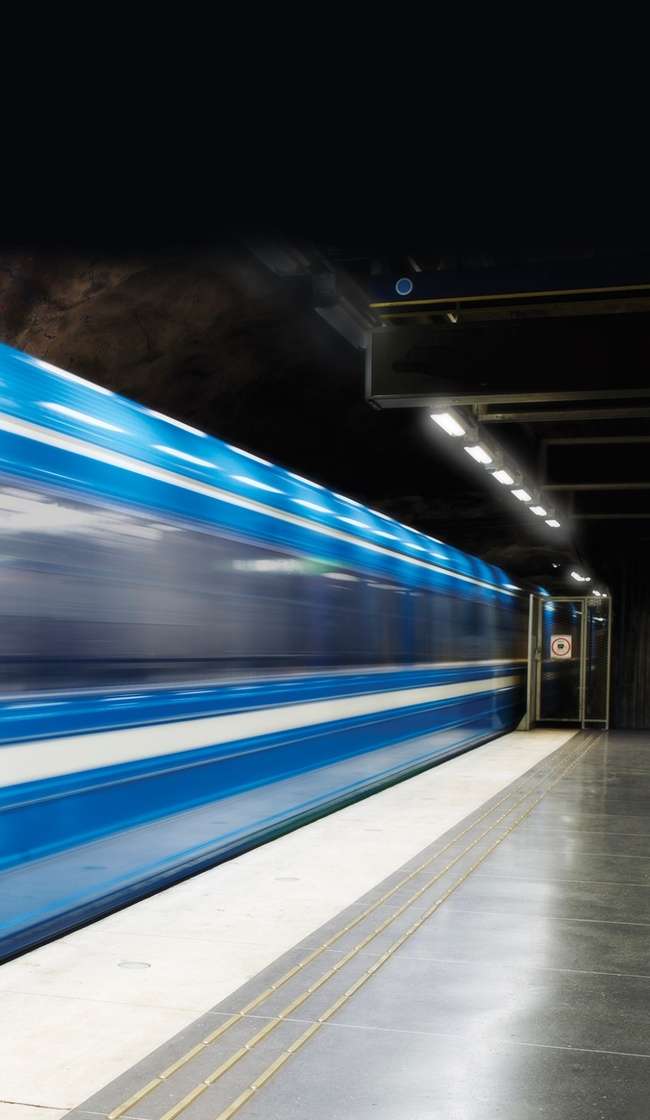 Being one of the largest player in the ICT Industry, BSNL feels it has a greater role to play than just being a Telecom Service Provider
Smart City Business Model
2
1
Identification of  opportunity 
Meetings with Smart City Officials
Educating Smart City Officials on possible solutions
Attend Smart City related workshops/meeting

Key Steps taken
Created solution documents for various Smart Solutions
Created customized solution for each smart city
Created Demonstration/PoC  for various solutions
Actively pursuing in Nomination based projects in Smart Cities
Identification of  RFP through
State E-Procurement Portals
Smart city Web Sites
Open Source 

Options for Bidding
As a lead Bidder (Goa, Agartala bid)
Consortium Member (Kanpur, Allahabad, Nasik, Mangalore Bid)
Telecom Service Provider (TUFIDCO, Belgavi Bid)

Key Steps Taken
Partnered with Leading System Integrators & OEM
Participated in 4 Smart City opportunities and 8 are under process
Winning Tender through RFP
Winning through Nomination
BSNL has won Smart Solution projects worth more than INR 220+ Crores
Our Smart City Partners
1
2
System Integrators
Solutions Partners
Management Consultants
3
Contents
Smart Cities: Indian Perspective
BSNL Service Offerings
Our Credentials & Case Studies
We are working on a wide number of use cases...
Charging points for E  vehicles and Drone
Charging point for e  vehicles and drones
RFID
Authorised personnel can  activate and monitor features of  the Smart Pole
Electronic surveillance
CCTV’s for video surveillance
Traffic Management
Motion Detection, Traffic  direction, Commuter  Information, Buses
Digital Signage
LED billboards to run  multiple advertisements,  navigation and civic
Information
Wi-Fi Hotspots
Customizable - free,  limited access or  prepaid
information
Panic Button/
Parking Assistance
Proximity Sensor and data  based applications for  Smart Parking
Smart Lighting
Environmental and  Meteorological data
ICCC
Integrated Command and Control Centre
emergency Assistance
Pre configured actions  like intense LED rays,  sirens, security  assistance, two way  communication etc,
Remotely controlled and  energy saving (solar powered)  lights
Seismic sensors,  weather information and  alerts on signboards,  monitor air quality
BSNL Prestigious Engagements – Bharat Net Phase 1
Bharat Net – National Optical Fiber Network Project
Bharat Net Concept Diagram
3,00,000 km of OFC laid and commissioned – unprecedented anywhere in the world
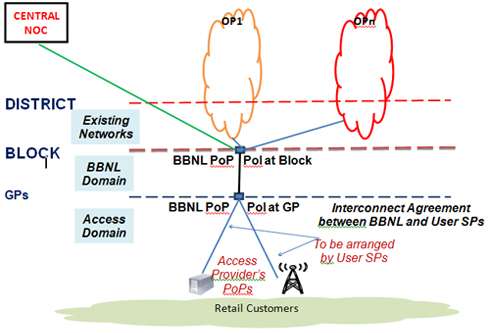 5,000 OLTEs integrated 1,25,000 GPON Equipment commissioned
Estimated project cost INR 20,000 Crore
Awarded by GoI on nomination basis due to BSNL’s capability, competency, project management skills and discipline
BSNL Prestigious Engagements – Network for Spectrum
Salient Features of the Programs
NFS Project – Network for spectrum
Implementing agency for Indian Defense, 57,100 km across India OFC Network
Key Components
Exclusive and Dedicated Nationwide DWDM based Optical Transmission Backbone Network for Armed Forces
Creation of dedicated IP Backbone Network
Next Generation Internet Protocol based converged network application
GIS based Optical Fibre Cable Network Management System
Activities Undertaken
Pan India level System Integration
Project Management 
Installation, Network Planning, Training and Maintenance Support
Project Consultancy including Implementation and Support
Cost of equipment is approximately INR 13,000 Crore
Installed Central and Regional Network Operating Centers
Awarded by Ministry of Defense, GOI on Nomination Basis
BSNL Smart City Engagements - Pune City Surveillance Project
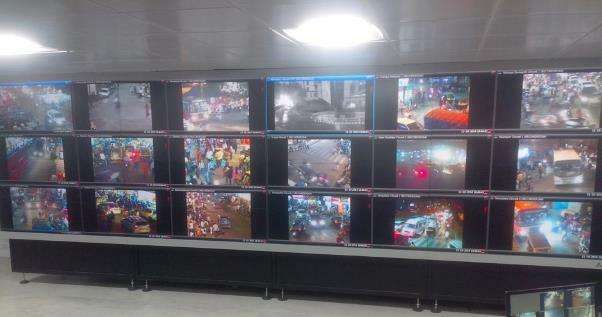 BSNL in partnership with Allied Digital is implementing CCTC based surveillance system for Pune
INR 220+ Crore total Value of Project
440 Locations
1235 Camera installed
Salient Features of the System
Centralized Command Control and Data Center
Advanced cameras for ‘Automatic Number Plate Recognition with video and data analytics’
Response management
Integration of multiple systems – GIS, GPS, vehicle and crime database
BSNL Smart City Engagements - Integrated Traffic Management, Kanpur
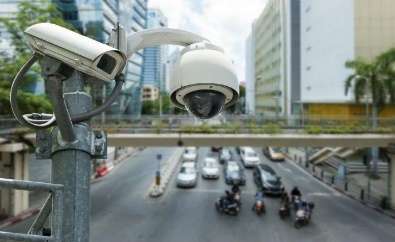 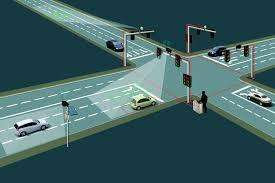 BSNL is implementing Intelligent Traffic Management System for Kanpur Smart City Limited
Salient Features of the System
Advanced cameras for ‘Automatic Number Plate Recognition/ Red Light Violation Detection  with video and data analytics’
Response management
Corridor Management and Area Traffic Control System 
Variable Message signage 
Traffic Surveillance Cameras Through PTZ cameras for Violation detection and Incident management
16 Software License for ITMS (ANPR/RLVD/Over Speed) with IR Illuminator and Local Processor Unit and
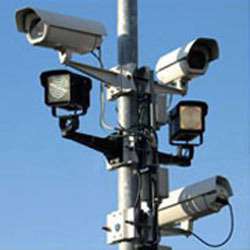 INR 5 Crore total Value of Project
10 pole Camera
16 Box Type Cameras
50  Surveillance Type Cameras
10 Crossing Public Address System
BSNL Smart City Engagements - ICT based Solid Waste Management, 4041 ULBs, MoUD
Solution Layout
Salient Features of the System
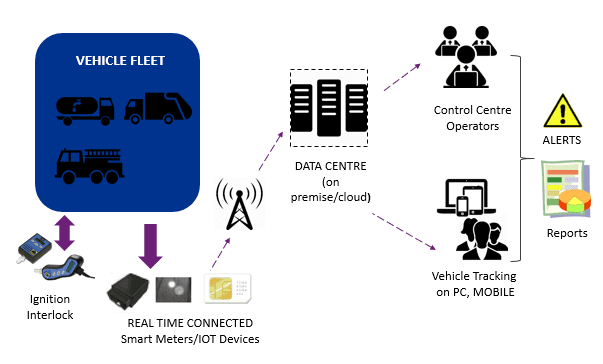 Monitoring of fleet status by GPS
MIS for waste collection and transportation
Real time SMS delivery for vehicle breakdown and maintenance
Citizen complaint management system and its redressal through SMS
Mobile application for capturing the status of cleaning site using date, time and location stamp and for attendance of staff
Mobile / Web-based applications to access relevant data around vehicle schedules, ETA/ETD, route deviations, vehicle performance etc.
BSNL Smart City Engagements - Smart Toilets Online feedback, Municipal Authorities
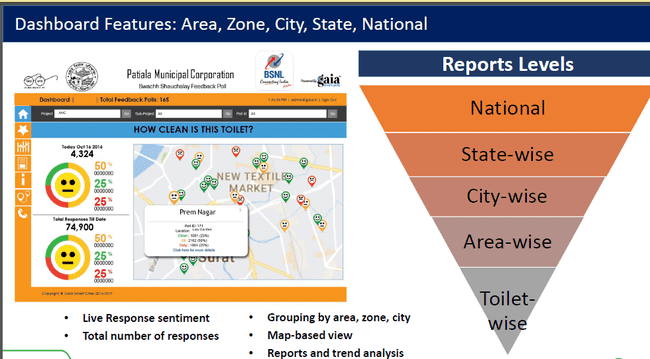 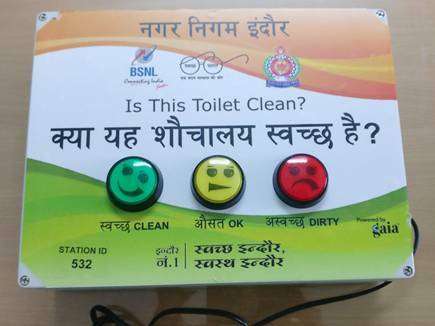 Salient Features of the System
Public feedback on cleanliness
Fast-track redressal of deficiencies reported through feedback
Data of toilet usage and patterns leading to effective Planning of sanitation facilities
 Service delivery improvement for public
BSNL Smart City Engagements - Modernizing Indian Prisons, Bihar
BSNL is executing Prison Calling Project wherein 105 Calling and information kiosks in 57 Jails
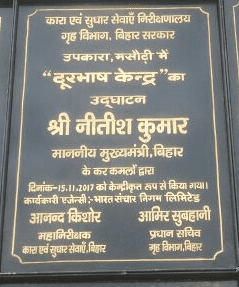 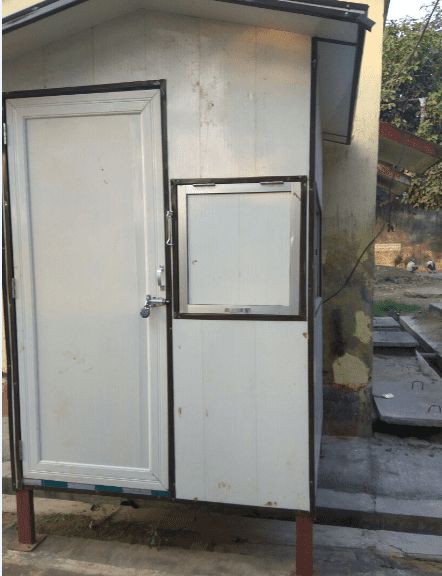 3 Kiosks in each Central Jail
2 Kiosks in each District Jail
1 Kiosk in Sub-Jain
1 MBPS connection in each location
Salient Features of the System
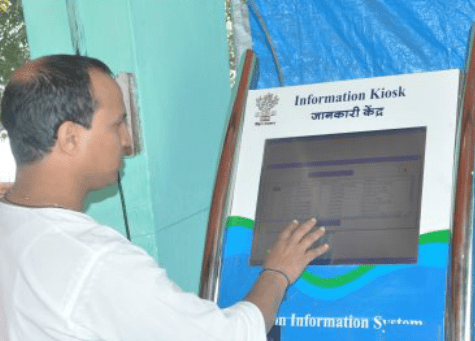 Improves overall administration of Prisons
Data of all the calls are recorded on central server
Connectivity in Prison
 Part of the e-Prison initiative of Indian Government
BSNL Smart City Engagements - Smart Pole in Bhagalpur, Ghazipur
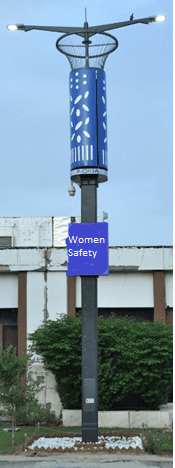 Intelligent Lighting
 LED streetlights
 Solar power based illumines
 Centralized Controlled
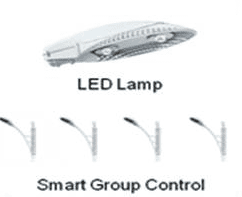 BSNL has already installed smart poles in Bhagalpur, Ghazipur
HR/HD Video Camera
Security Monitoring
Vehicle Monitoring
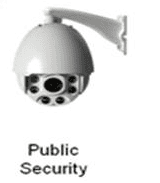 Wi-Fi Access Point
 Wi-Fi Hotspot
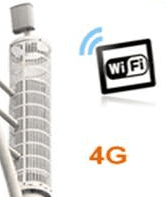 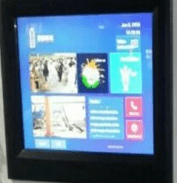 Information Display
Advertising
Political news
Information release
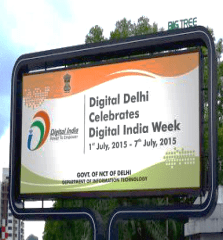 Sensors
 Environmental Sensors
 Pollution detecting sensors
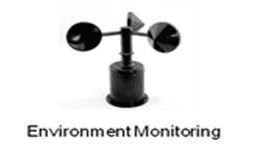 Emergency Call
Field Contact with Monitoring Centre/ Helpline stations
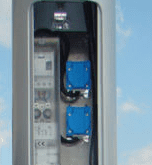 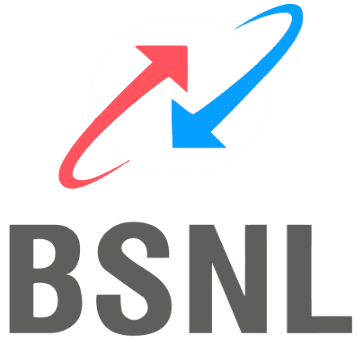